Primary Emphasis Area: Alcohol/Drug-Related Crashes
Primary Emphasis Area: Alcohol/Drug-Related*
*Officer suspected alcohol and/or drug involvement
Primary Emphasis Area: Alcohol/Drug-Related*
*Officer suspected alcohol and/or drug involvement
Primary Emphasis Area: Alcohol/Drug-Related*
*Officer suspected alcohol and/or drug involvement
Primary Emphasis Area: Alcohol/Drug-Related*
*Officer suspected alcohol and/or drug involvement
Primary Emphasis Area: Alcohol/Drug-Related*
*Officer suspected alcohol and/or drug involvement
Primary Emphasis Area: Alcohol/Drug-Related*
*Officer suspected alcohol and/or drug involvement
Primary Emphasis Area: Alcohol/Drug-Related*
*Officer suspected alcohol and/or drug involvement
Primary Emphasis Area: Alcohol/Drug-Related*
*Officer suspected alcohol and/or drug involvement
Primary Emphasis Area: Alcohol/Drug-Related*
*Officer suspected alcohol and/or drug involvement
Primary Emphasis Area: Alcohol/Drug-Related*
*Officer suspected alcohol and/or drug involvement
Primary Emphasis Area: Alcohol/Drug-Related*
*Officer suspected alcohol and/or drug involvement
Primary Emphasis Area: Alcohol/Drug-Related*
*Officer suspected alcohol and/or drug involvement
Primary Emphasis Area: Alcohol/Drug-Related*
*Officer suspected alcohol and/or drug involvement
Primary Emphasis Area: Alcohol/Drug-Related*
*Officer suspected alcohol and/or drug involvement
Primary Emphasis Area: Alcohol/Drug-Related*
*Officer suspected alcohol and/or drug involvement
Primary Emphasis Area: Alcohol/Drug-Related*
*Officer suspected alcohol and/or drug involvement
Primary Emphasis Area: Alcohol/Drug-Related*
*Officer suspected alcohol and/or drug involvement
Primary Emphasis Area: Alcohol/Drug-Related*
*Officer suspected alcohol and/or drug involvement
Primary Emphasis Area: Alcohol/Drug-Related*
*Officer suspected alcohol and/or drug involvement
Primary Emphasis Area: Alcohol/Drug-Related*
*Officer suspected alcohol and/or drug involvement
Primary Emphasis Area: Alcohol/Drug-Related*
*Officer suspected alcohol and/or drug involvement
Primary Emphasis Area: Alcohol/Drug-Related*
*Officer suspected alcohol and/or drug involvement
Primary Emphasis Area: Alcohol/Drug-Related*
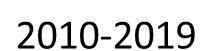 *Officer suspected alcohol and/or drug involvement
Primary Emphasis Area: Alcohol/Drug-Related*
*Officer suspected alcohol and/or drug involvement